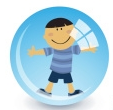 My Space Bubble
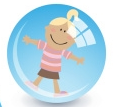 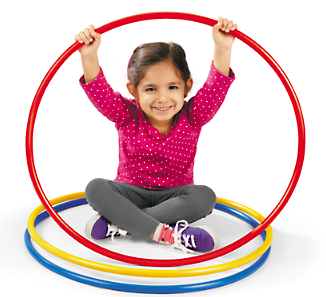 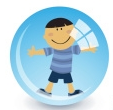 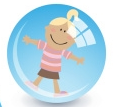 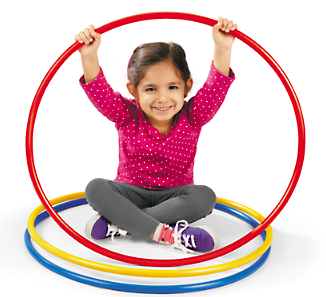 Let’s pretend that the hoop I am sitting in is my space ship and there is a bubble over me. This is my space bubble. My space bubble helps me and my friends feel comfortable. Most of the time when I am at school my space bubble needs to be the size of my hula hoop.
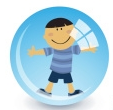 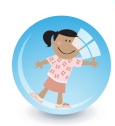 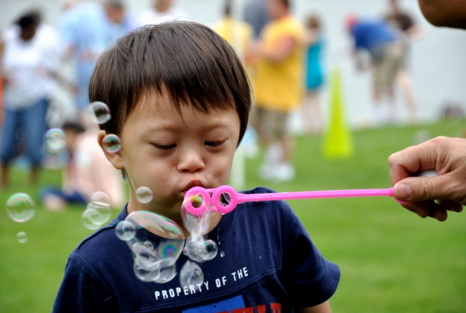 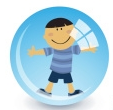 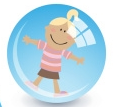 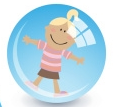 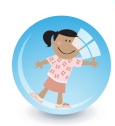 See the bubbles this boy is blowing? They are not all the same size. 
Sometimes my space bubble is not the same size. 
Sometimes it is small…
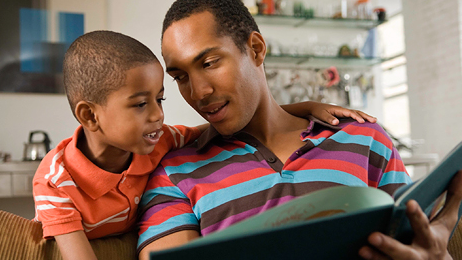 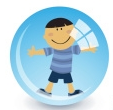 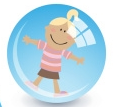 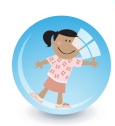 Like when I am with my family.
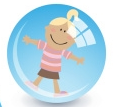 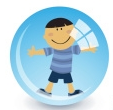 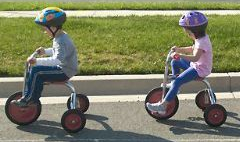 Sometimes it is big like when I need to ride a bike
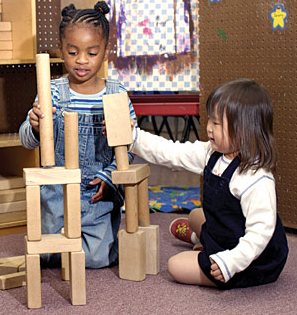 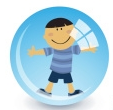 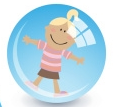 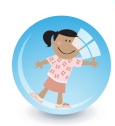 Or when I need to build a big tower with blocks. If I need more space for my space bubble I can say,                        “Space, please.”
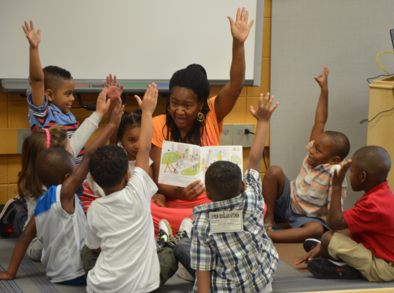 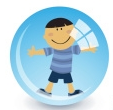 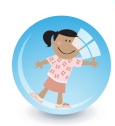 Some people need bigger space bubbles than other people. My friend needs a bigger bubble to sit in at circle than I do. I always make sure my friend gets more space for his bubble.
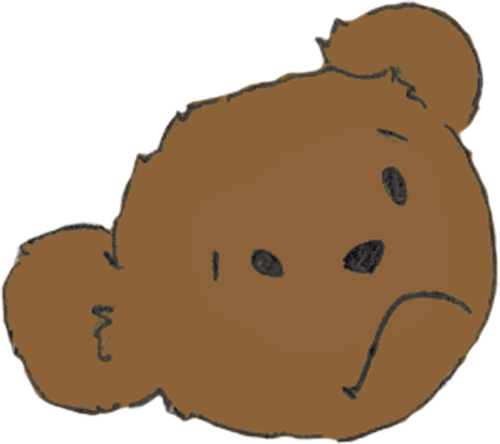 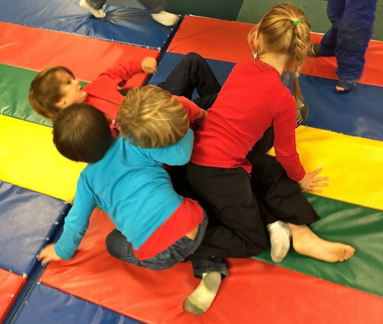 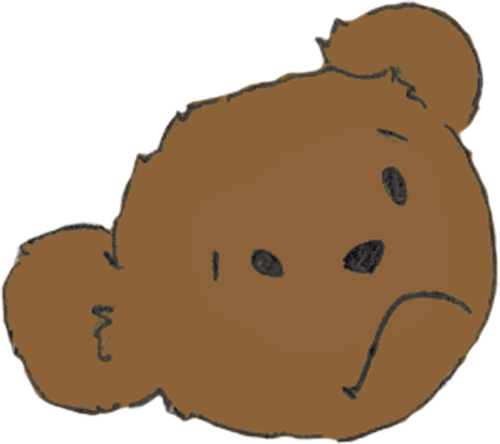 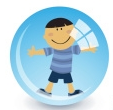 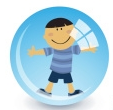 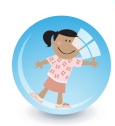 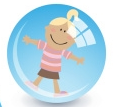 If I get out of my space bubble and get too close to my friend’s I can break their space bubble. I can be a space invader. My friends and teachers get uncomfortable and unhappy when their space bubble is broken.
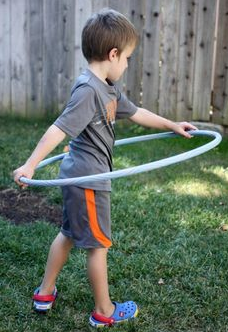 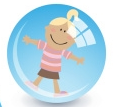 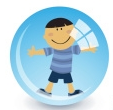 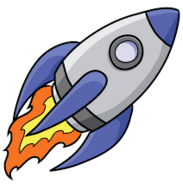 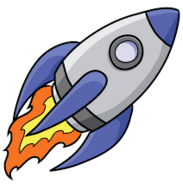 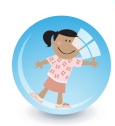 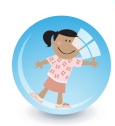 When I move around, I need to make sure I am a good space pilot. I do not crash into other friend’s space bubbles. I leave space between my friend’s bubbles and my bubble.
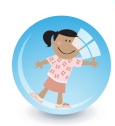 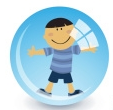 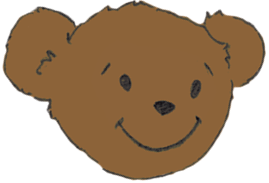 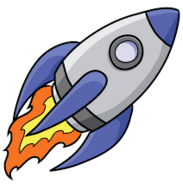 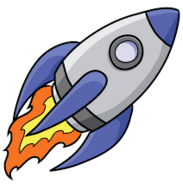 Everyone is happy when I am a good space pilot.